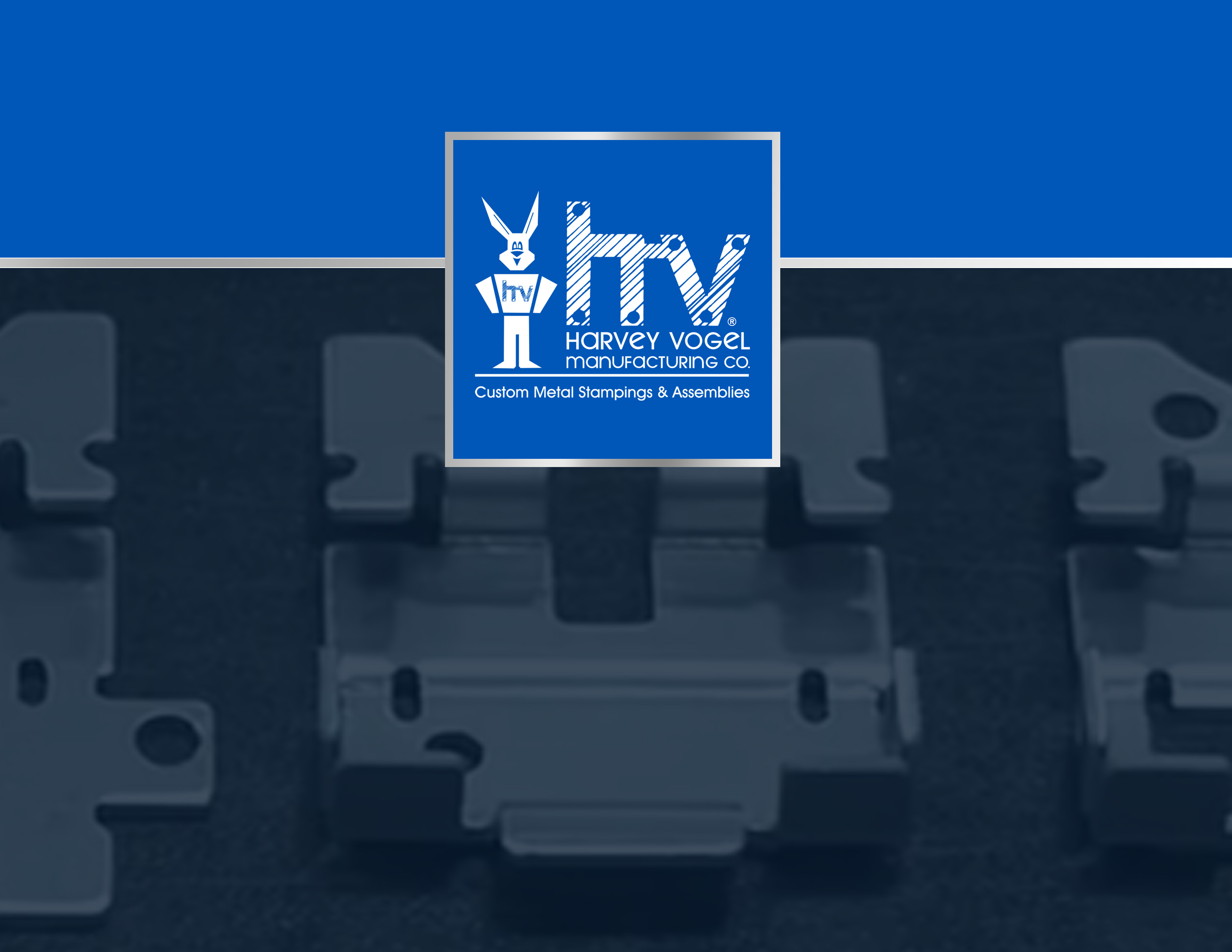 Stage Tooling
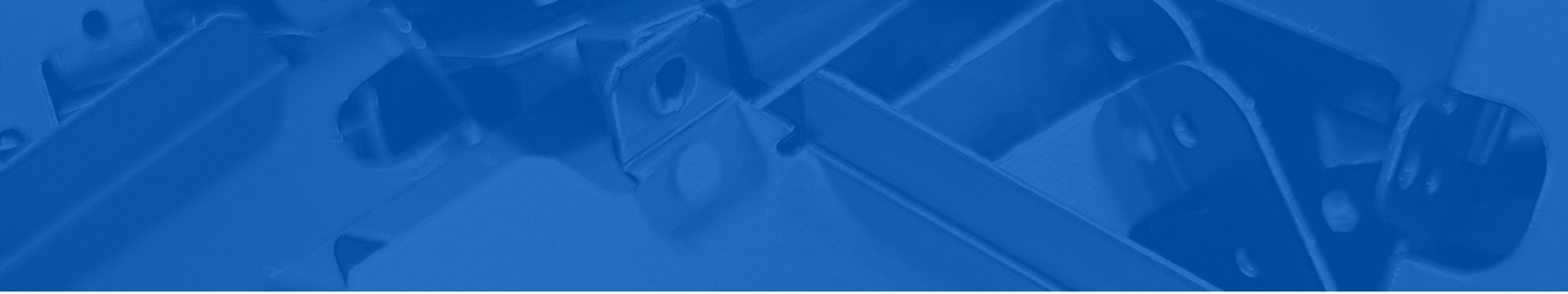 Our Specialty Since 1942!
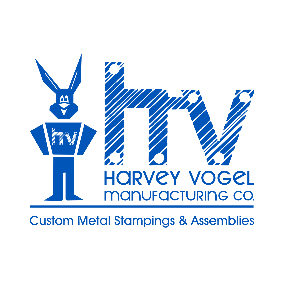 Stage Tooling for Short to Medium Run Stamping:
2,000 to 50,000 pieces annually
Part Size: 0.5” x 0.5” to 24” x 36”
All Metals – Steel, Stainless, Aluminum, Red and Yellow Alloys
AS9100, ISO 901, ISO 14001, ITAR, Nadcap
Benefits Include:
Low tooling cost, lower part price
Available inventory of shared die sets reduce cost
Shorter lead times & quick turnaround for product to market
Rapid setup time with repeatable results for complex parts
Accommodates quick part revision economically
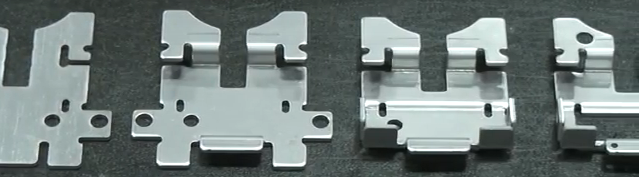 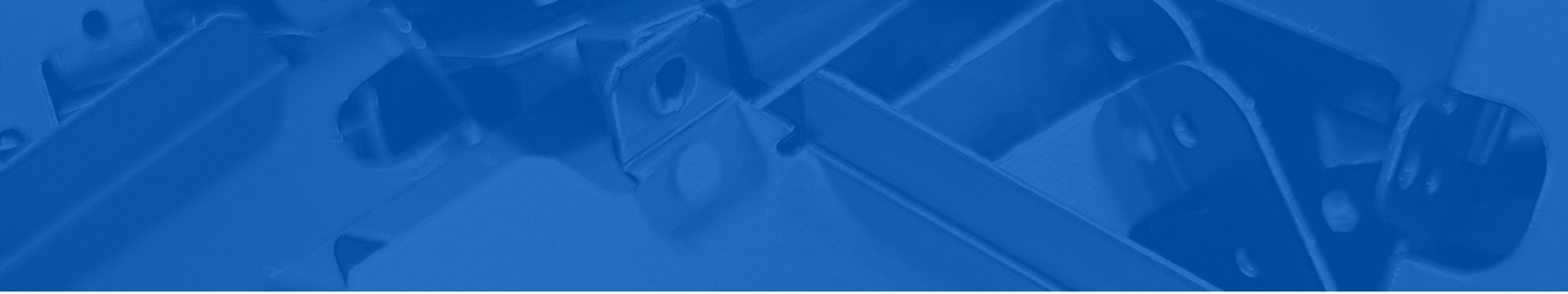 What is Stage Tooling?
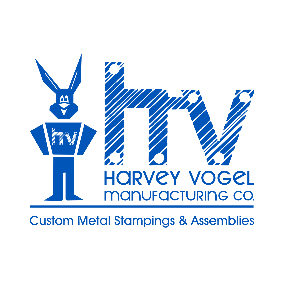 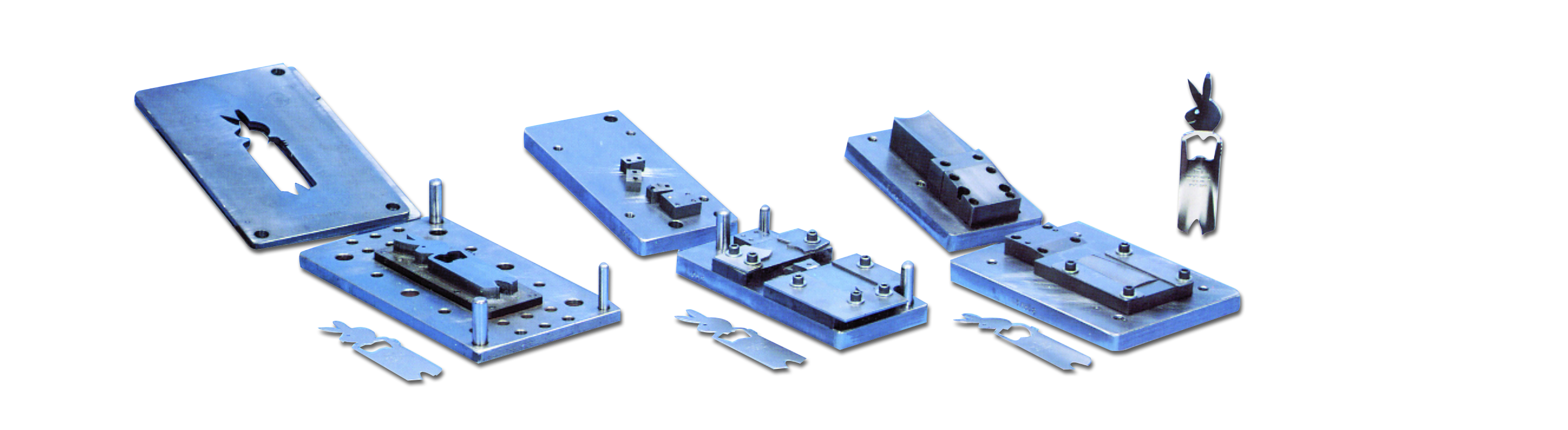 This method uses one tool for each stamping operation including: blanking, forming, piercing, contouring, etc.

Shared common form die sets are used in production to lower the upfront cost.

Tooling is built in-house and maintained by HV for the life of the part.

Stage tooling offers low tooling costs and reduced part pricing from true fabrication method.
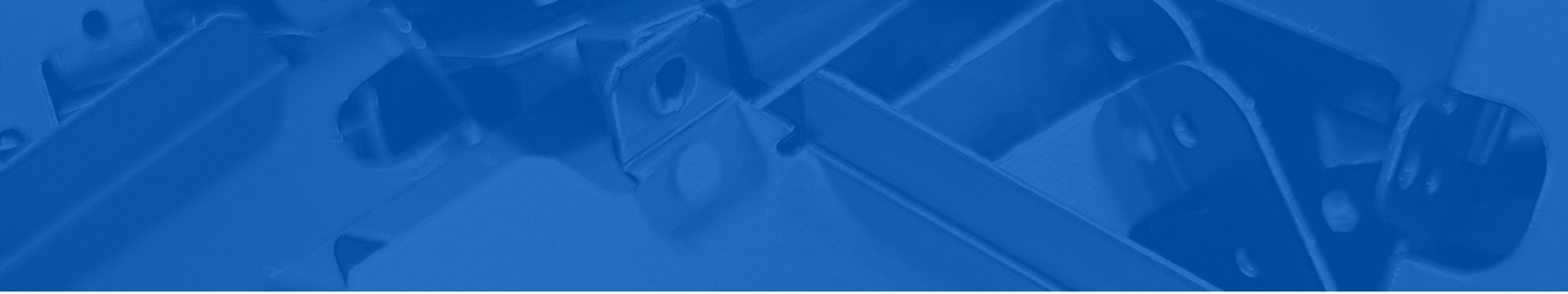 Stage Tool Production
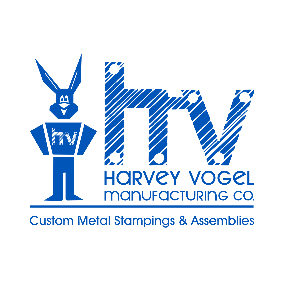 Stage 1:
Blanked
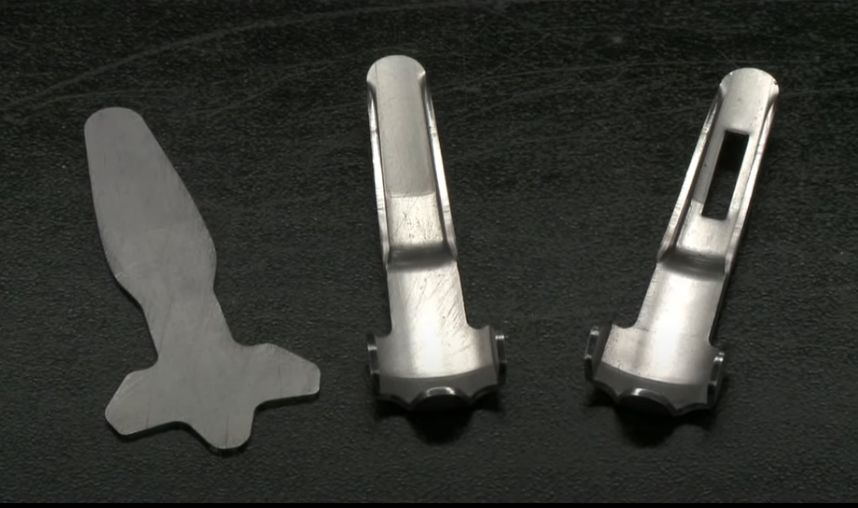 Stage 3:
Pierced
Stage 2:
Formed
Click To Play Video
Typical stages include:
Blanking
Forming
Piercing
Contours
Example of a stamped part produced using separate Stage Tools.
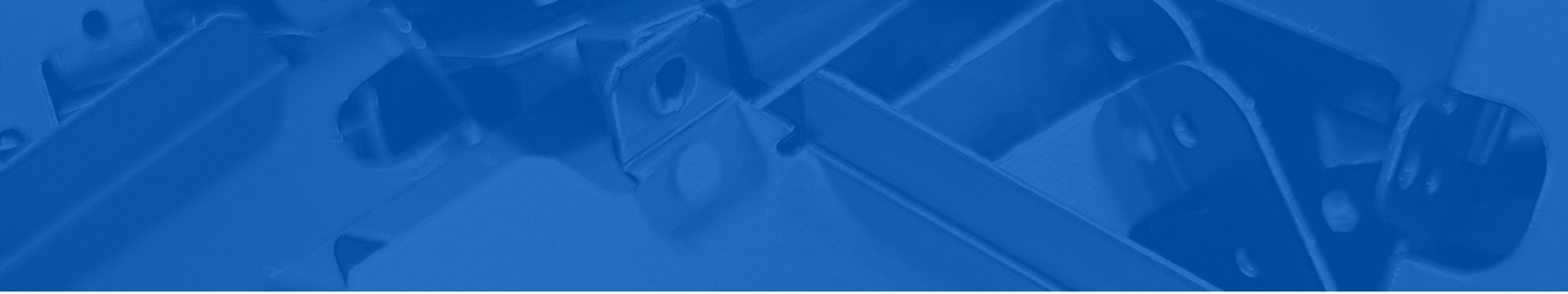 Case Study – Window Mount Bracket
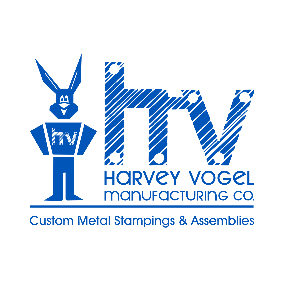 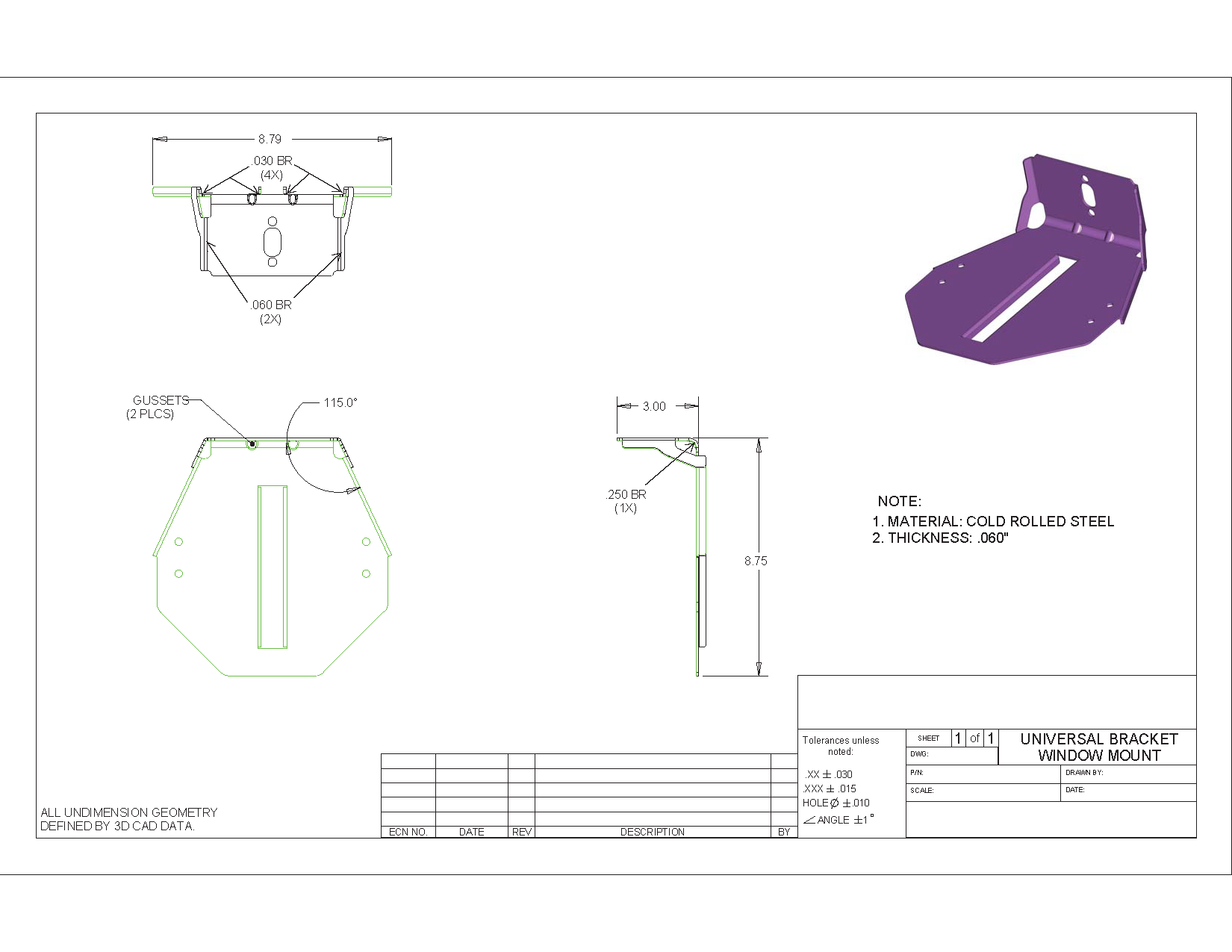 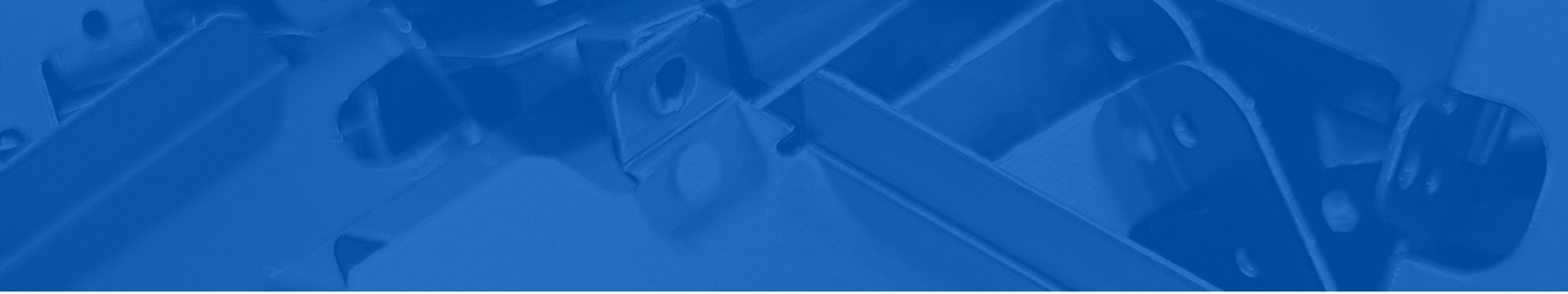 Case Study – Process Comparison
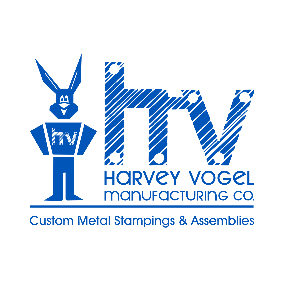 Soft Tool Fabrication
1) Laser
2) Detab
3) Sand
4) Press brake hit 1▪ Set up▪ Run – 4 hits
5) Press brake hit 2 ▪ Set up▪ Run – 2 hits
6) Press brake hit 3▪ Set up▪ Run – 1 hit
Stage Tool Stamping
1) Compound blank die▪ Set up▪ Run – 1 hit
2) Wipe form die▪ Set up▪ Run – 1 hit
3) Contour form die▪ Set up▪ Run – 1 hit
4) V-form die▪ Set up▪ Run – 1 hit
Progressive Die Stamping
1) Progressive die▪ Set up▪ Run – 1 hit
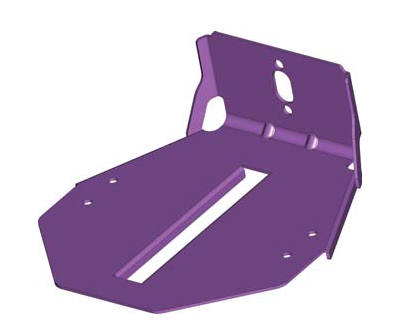 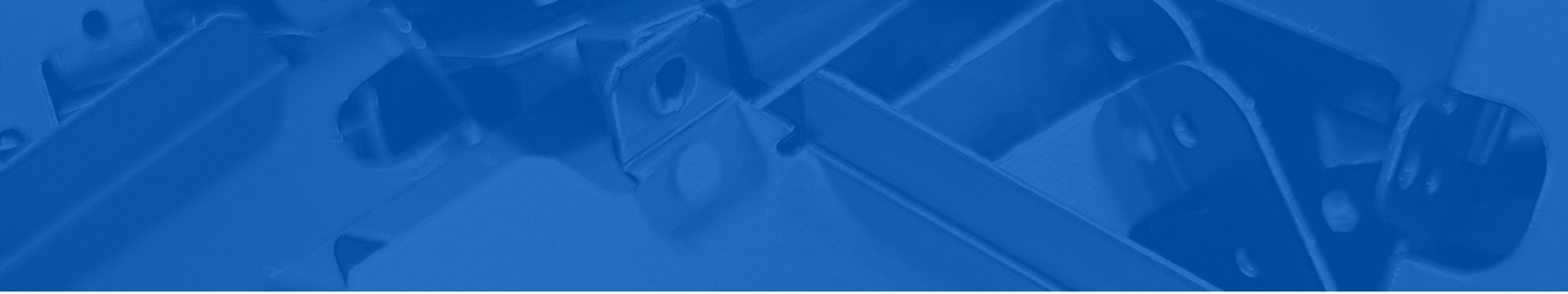 Case Study – Total Cost Analysis
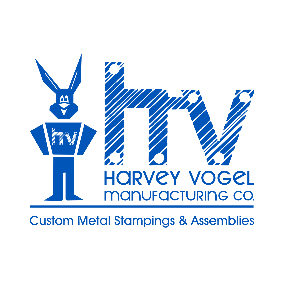 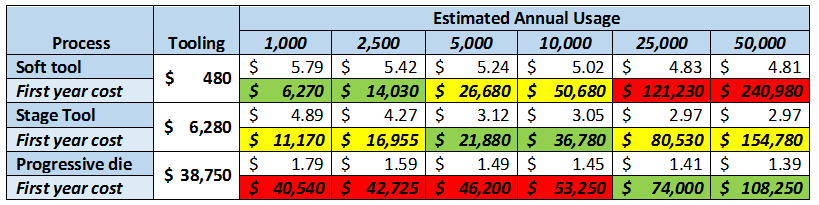 Stage Tool Break Even: ~2,750 pcs
Progressive Die Break Even: ~21,000 pcs
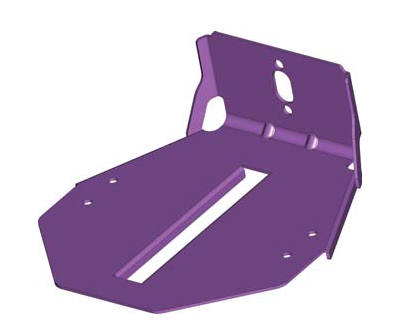 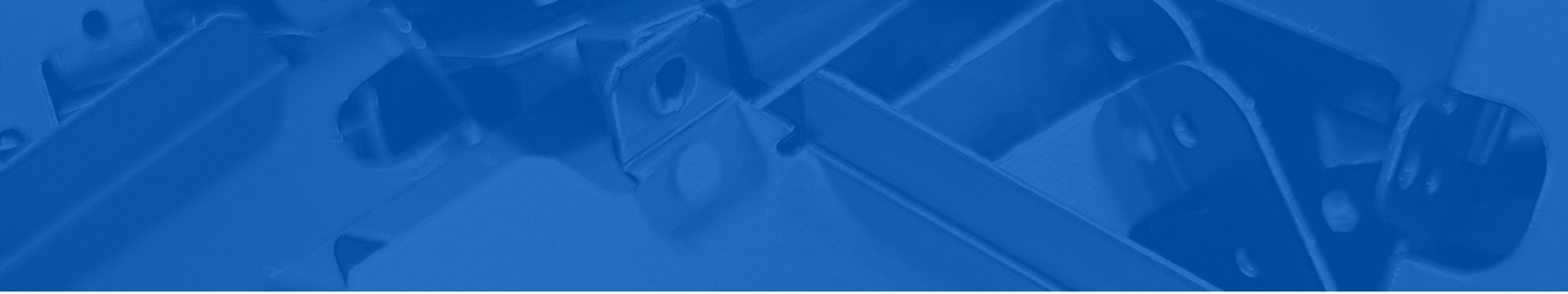 Case Study – Total Cost Analysis
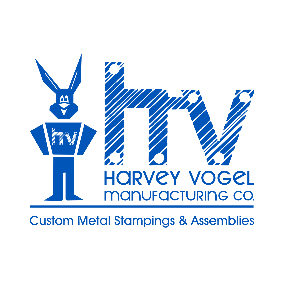 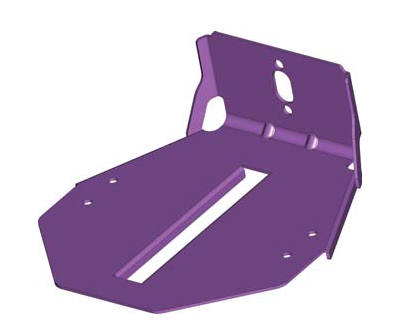 Stage Tool Break Even: ~2,750 pcs
Progressive Die Break Even: ~21,000 pcs
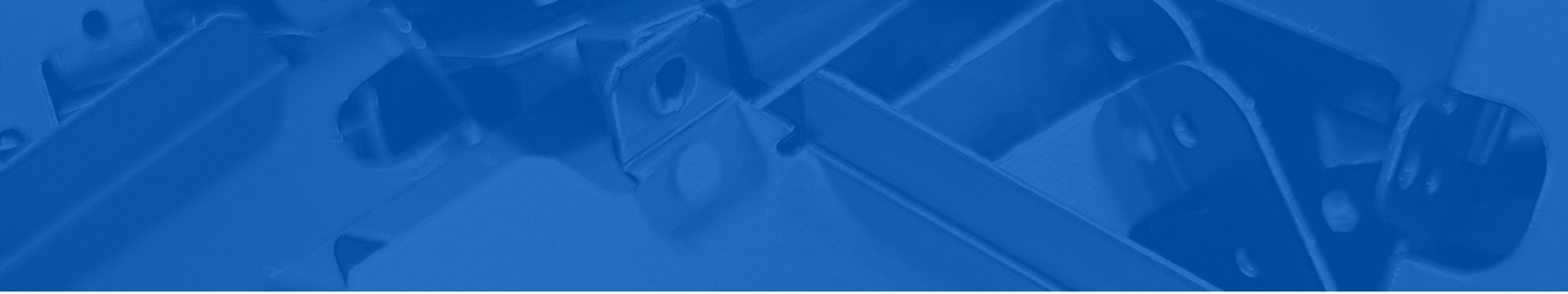 Stage Tooling Summary
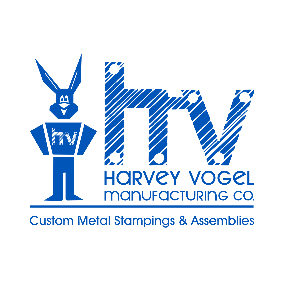 Short-run metal stamping offers a rapid setup time, minimal tooling investment, and repeatability for complex high-quality parts.
2,000 – 50,000 pieces annually, most efficient process for low to medium volumes
Low upfront cost: $1,000s per tool
Lower piece price
In-house shared die sets reduce cost
Shorter tooling lead times
Quick turnaround for product to market (ROI)
Design freedom:
Materials
Easier to modify
Complex geometries
Tight tolerances
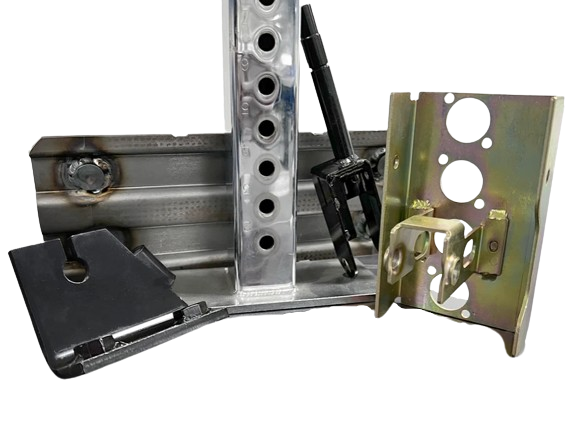 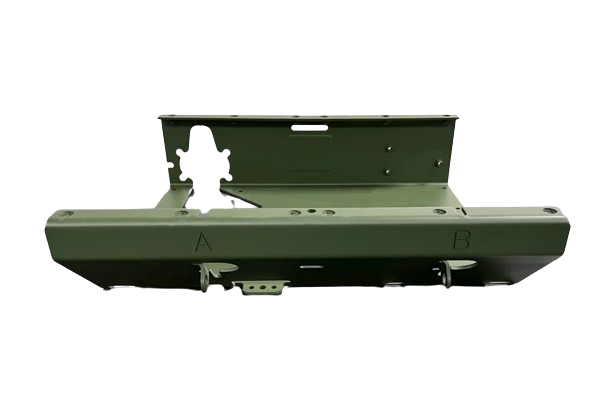 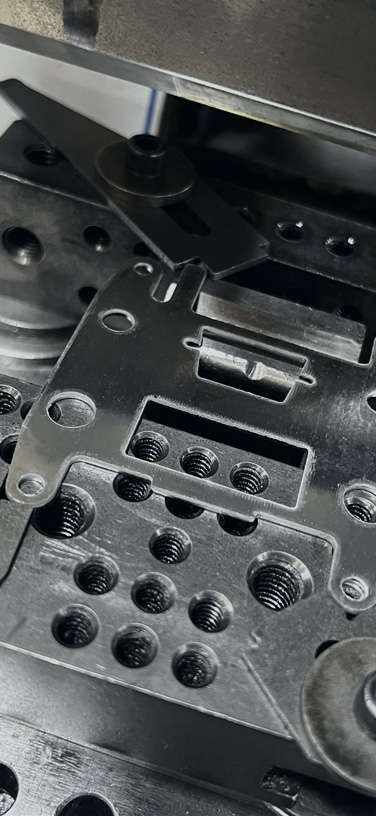 Resource Links:
ISO 9001, AS9100 and ISO 14001 Certifications

Company Brochure

HV Team Directory

Sales Representative Directory

Customer TOC
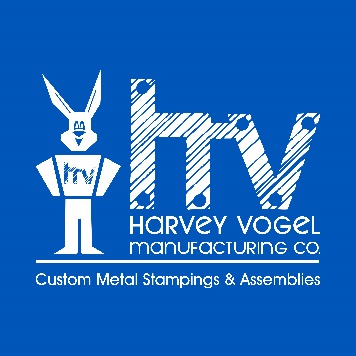 Harvey Vogel Manufacturing Co.
sales@harveyvogel.com
harveyvogel.com
P: 651-739-7373
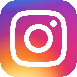 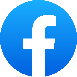 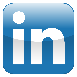 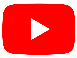